การตรวจสอบ
หลักฐานการจ่ายเงิน(ใบเสร็จรับเงิน)เบื้องต้น
1
สำนักงานภาควิชาสรีรวิทยา
หลักฐานการจ่ายเงิน (ใบเสร็จรับเงิน)
ทุกครั้งที่ได้รับอนุมัติให้เป็นผู้จ่ายเงิน หรือได้รับอนุมัติให้เบิกเงินจากภาควิชาไปชำระค่าสินค้าหรือบริการใดๆแล้ว




 
จำเป็นต้องรีบนำ หลักฐานการจ่ายเงิน คือ “ใบเสร็จรับเงิน” 
มาส่งมอบให้สำนักงานภาควิชาโดยทันที ทุกครั้ง
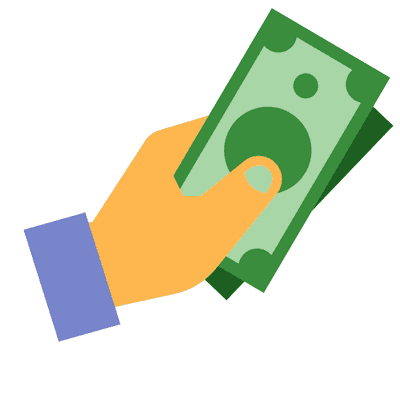 จ่ายเงิน
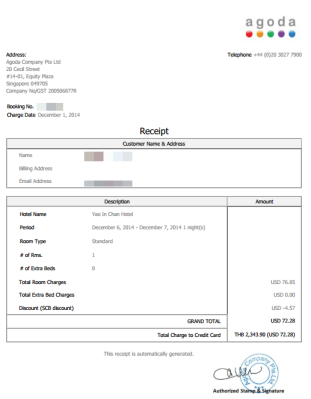 หลักฐานการจ่ายเงิน
2
ใบเสร็จรับเงิน ประกอบด้วย ?
ใบเสร็จรับเงินที่สมบูรณ์ ต้องประกอบด้วย 6 ส่วน ดังนี้

ชื่อ ที่อยู่ และ เลขประจำตัวผู้เสียภาษี ของผู้รับเงิน
ชื่อ ที่อยู่ ของผู้จ่ายเงิน
วัน เดือน ปี ที่รับเงิน
รายการแสดงว่า เป็นค่าอะไร
จำนวนเงิน ทั้งตัวเลขและตัวอักษร
ลายมือชื่อ ของผู้รับเงิน
ครบทั้ง 6 ส่วน
= “สมบูรณ์”
3
ใบเสร็จรับเงิน ที่สมบูรณ์
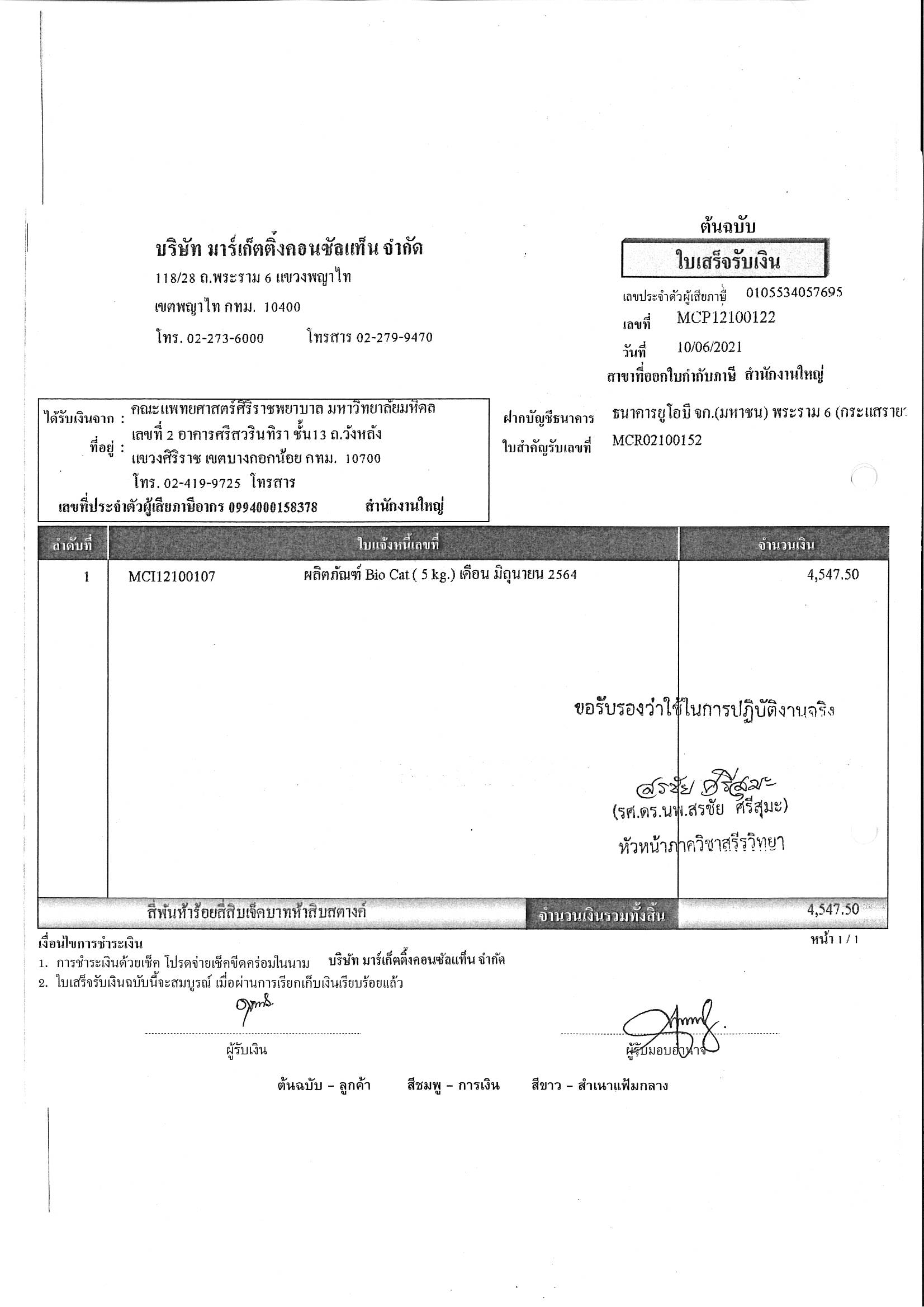 1
1. ชื่อ ที่อยู่ และ เลขประจำตัวผู้     
    เสียภาษี ของผู้รับเงิน
2. ชื่อ ที่อยู่ ของผู้จ่ายเงิน
3. วัน เดือน ปี ที่รับเงิน
4. รายการแสดงว่า 
    เป็นค่าอะไร
5. จำนวนเงิน ทั้งตัวเลข
    และตัวอักษร
6. ลายมือชื่อของผู้รับเงิน
3
2
4
5
6
4
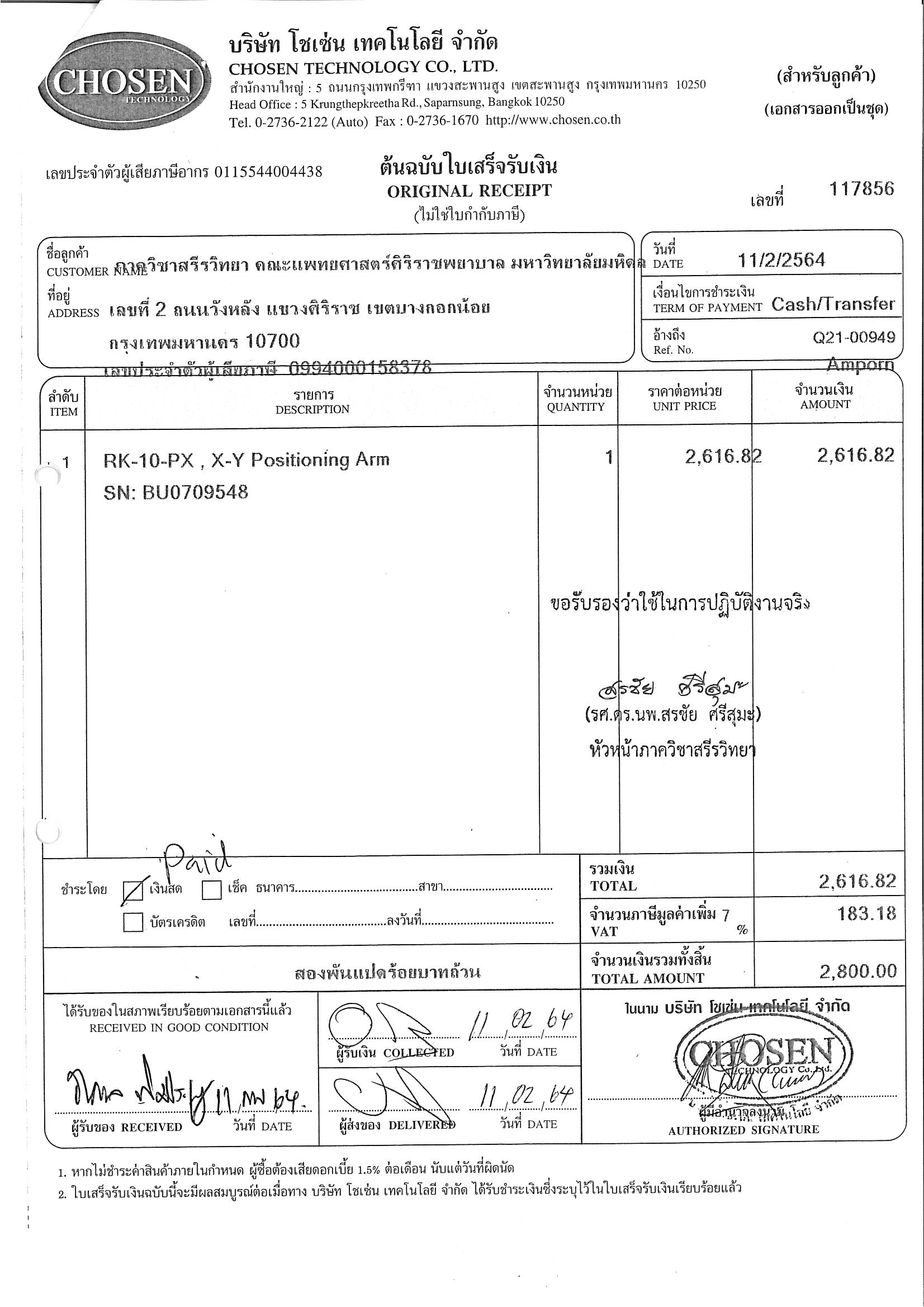 1
ใบเสร็จรับเงิน ที่สมบูรณ์
3
2
1. ชื่อ ที่อยู่ และ เลขประจำตัวผู้     
    เสียภาษี ของผู้รับเงิน
2. ชื่อ ที่อยู่ ของผู้จ่ายเงิน
3. วัน เดือน ปี ที่รับเงิน
4. รายการแสดงว่า 
    เป็นค่าอะไร
5. จำนวนเงิน ทั้งตัวเลข
    และตัวอักษร
6. ลายมือชื่อของผู้รับเงิน
4
5
6
5
ใบเสร็จรับเงิน ที่สมบูรณ์
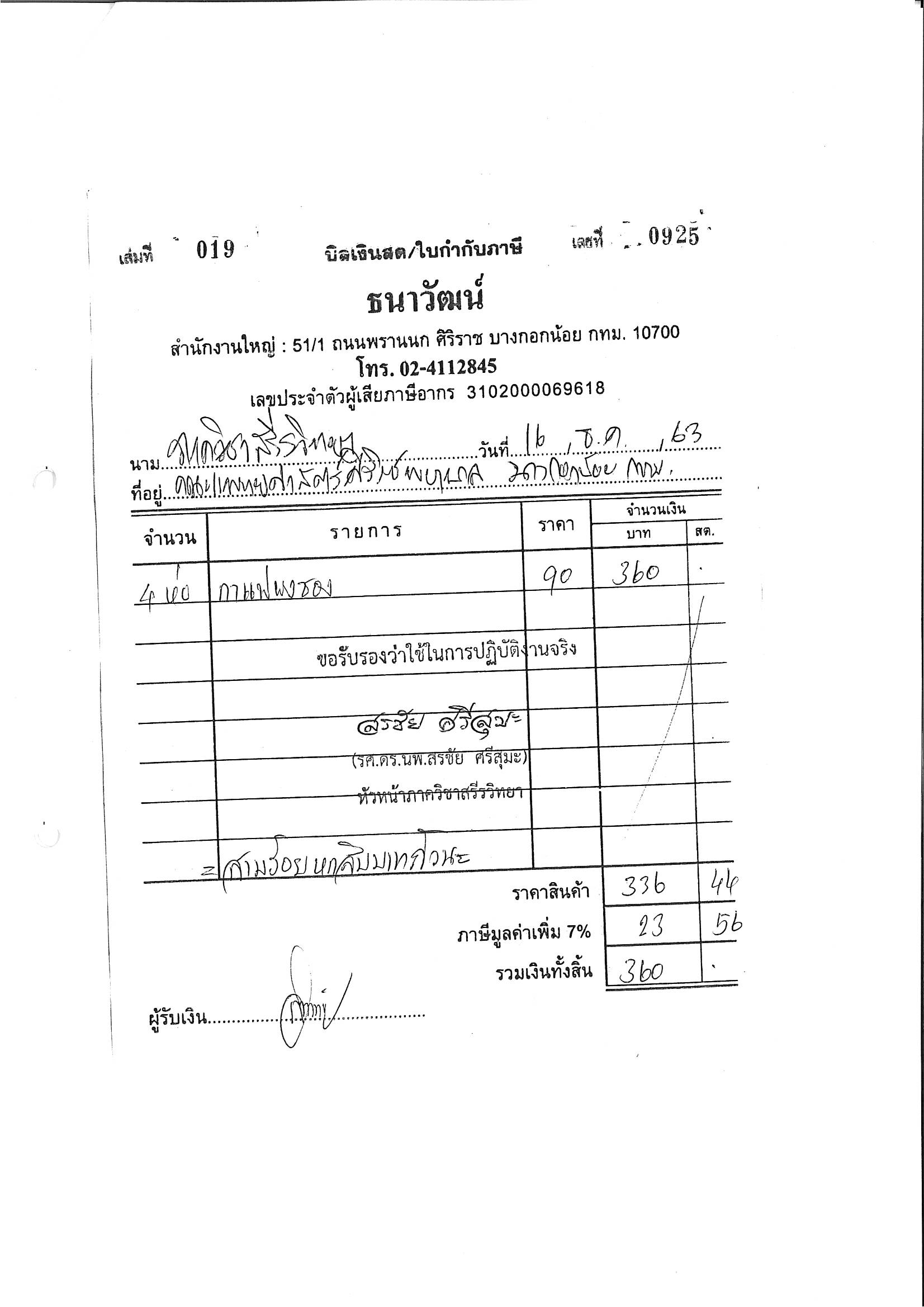 1
1. ชื่อ ที่อยู่ และ เลขประจำตัวผู้     
    เสียภาษี ของผู้รับเงิน
2. ชื่อ ที่อยู่ ของผู้จ่ายเงิน
3. วัน เดือน ปี ที่รับเงิน
4. รายการแสดงว่า 
    เป็นค่าอะไร
5. จำนวนเงิน ทั้งตัวเลข
    และตัวอักษร
6. ลายมือชื่อของผู้รับเงิน
3
2
4
5
6
6
ประเภทของหลักฐานการจ่ายเงิน
สมบูรณ์
ไม่สมบูรณ์
“ ครบทั้ง 6 ส่วน ”
1. ชื่อ ที่อยู่ และ เลขประจำตัว
    ผู้เสียภาษี ของผู้รับเงิน
2. ชื่อ ที่อยู่ ของผู้จ่ายเงิน
3. วัน เดือน ปี ที่รับเงิน
4. รายการแสดงว่า เป็นค่าอะไร
5. จำนวนเงิน ทั้งตัวเลขและ
    ตัวอักษร
6. ลายมือชื่อ ของผู้รับเงิน
“ ขาดส่วนใดส่วนหนึ่ง ” 
ยกเว้น
ลายมือชื่อ ของผู้รับเงิน
ต้องแนบ
ใบรับรองแทนใบเสร็จรับเงิน
หากเป็น Electronic และครบถ้วน ก็ใช้ได้
7
ใบเสร็จรับเงิน ที่ไม่สมบูรณ์
1
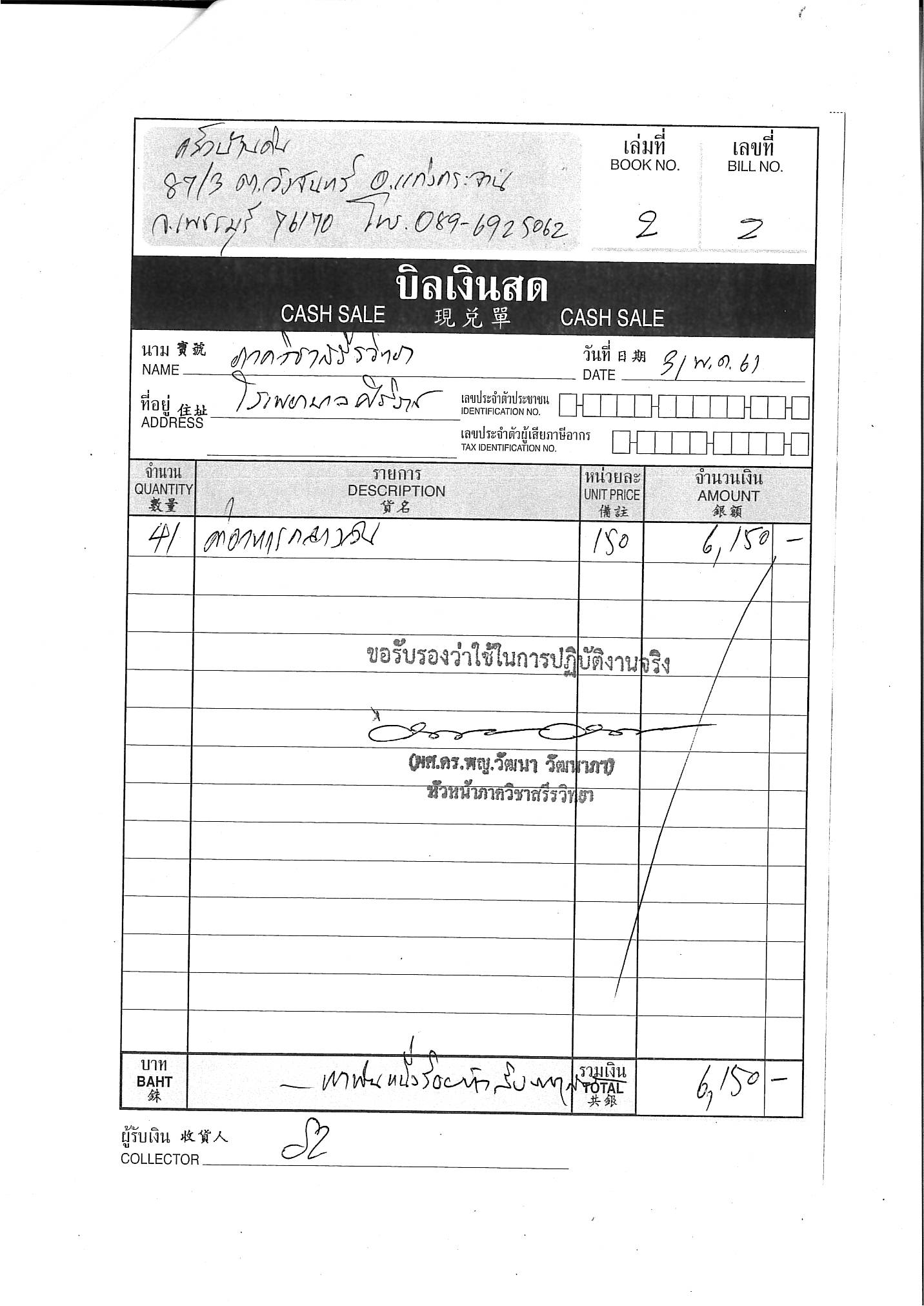 2
1. ชื่อ ที่อยู่ และ เลขประจำตัวผู้     
    เสียภาษี ของผู้รับเงิน
2. ชื่อ ที่อยู่ ของผู้จ่ายเงิน
3. วัน เดือน ปี ที่รับเงิน
4. รายการแสดงว่า 
    เป็นค่าอะไร
5. จำนวนเงิน ทั้งตัวเลข
    และตัวอักษร
6. ลายมือชื่อของผู้รับเงิน
3
4
5
8
6
1
ใบเสร็จรับเงิน ที่ไม่สมบูรณ์
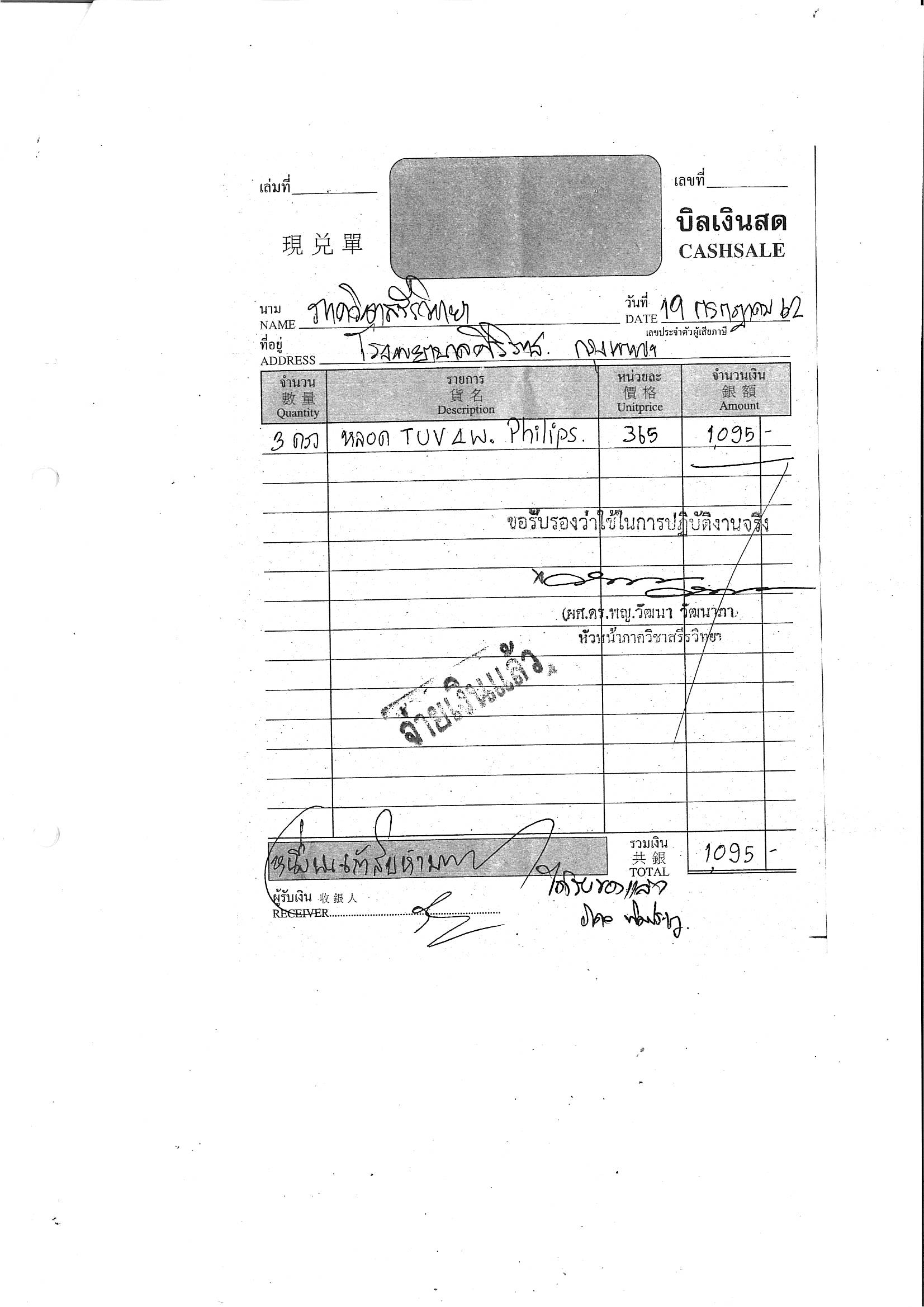 2
1. ชื่อ ที่อยู่ และ เลขประจำตัวผู้     
    เสียภาษี ของผู้รับเงิน
2. ชื่อ ที่อยู่ ของผู้จ่ายเงิน
3. วัน เดือน ปี ที่รับเงิน
4. รายการแสดงว่า 
    เป็นค่าอะไร
5. จำนวนเงิน ทั้งตัวเลข
    และตัวอักษร
6. ลายมือชื่อของผู้รับเงิน
3
4
5
6
9
1
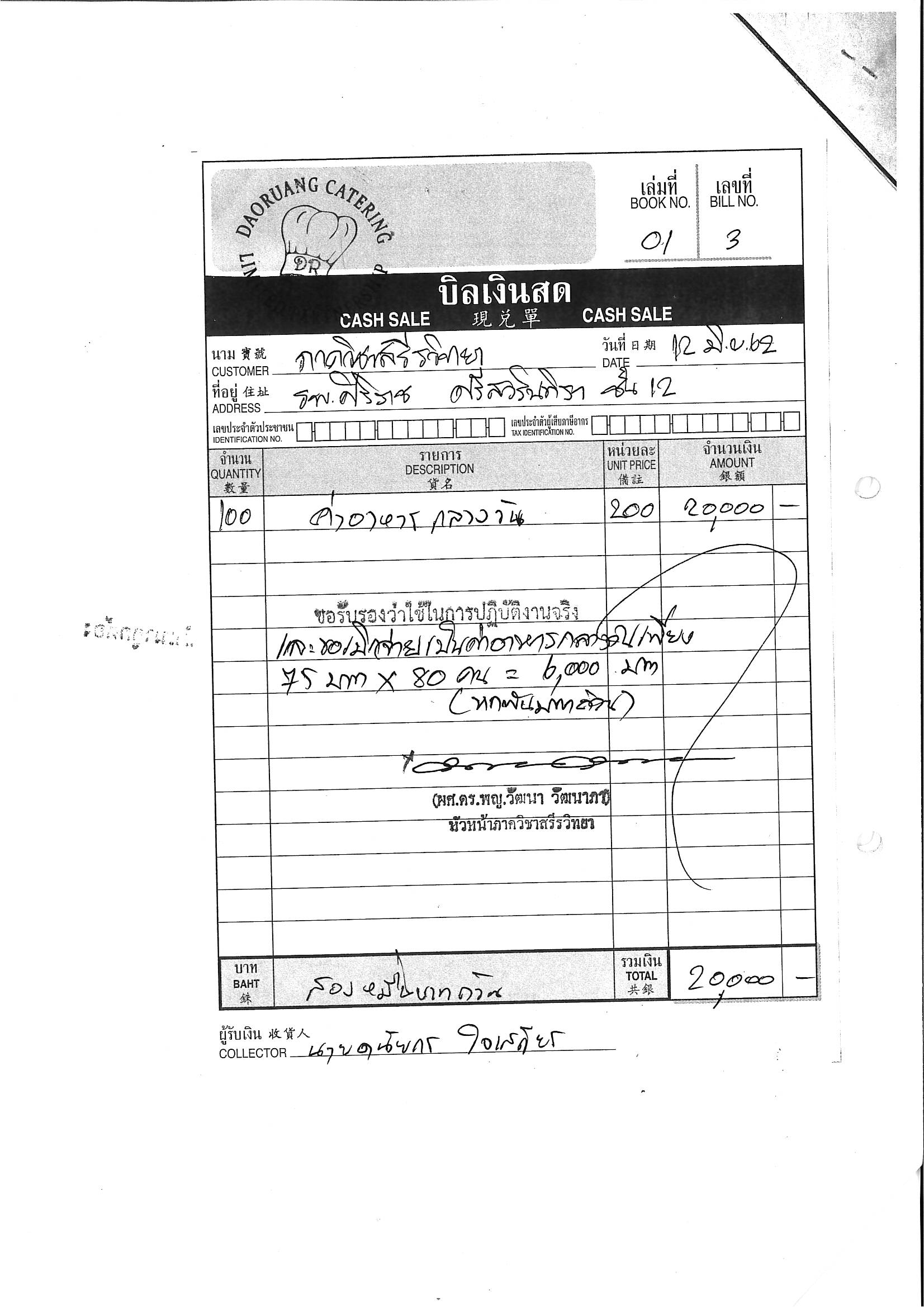 ใบเสร็จรับเงิน ที่ไม่สมบูรณ์
3
2
1. ชื่อ ที่อยู่ และ เลขประจำตัวผู้     
    เสียภาษี ของผู้รับเงิน
2. ชื่อ ที่อยู่ ของผู้จ่ายเงิน
3. วัน เดือน ปี ที่รับเงิน
4. รายการแสดงว่า 
    เป็นค่าอะไร
5. จำนวนเงิน ทั้งตัวเลข
    และตัวอักษร
6. ลายมือชื่อของผู้รับเงิน
4
5
10
6
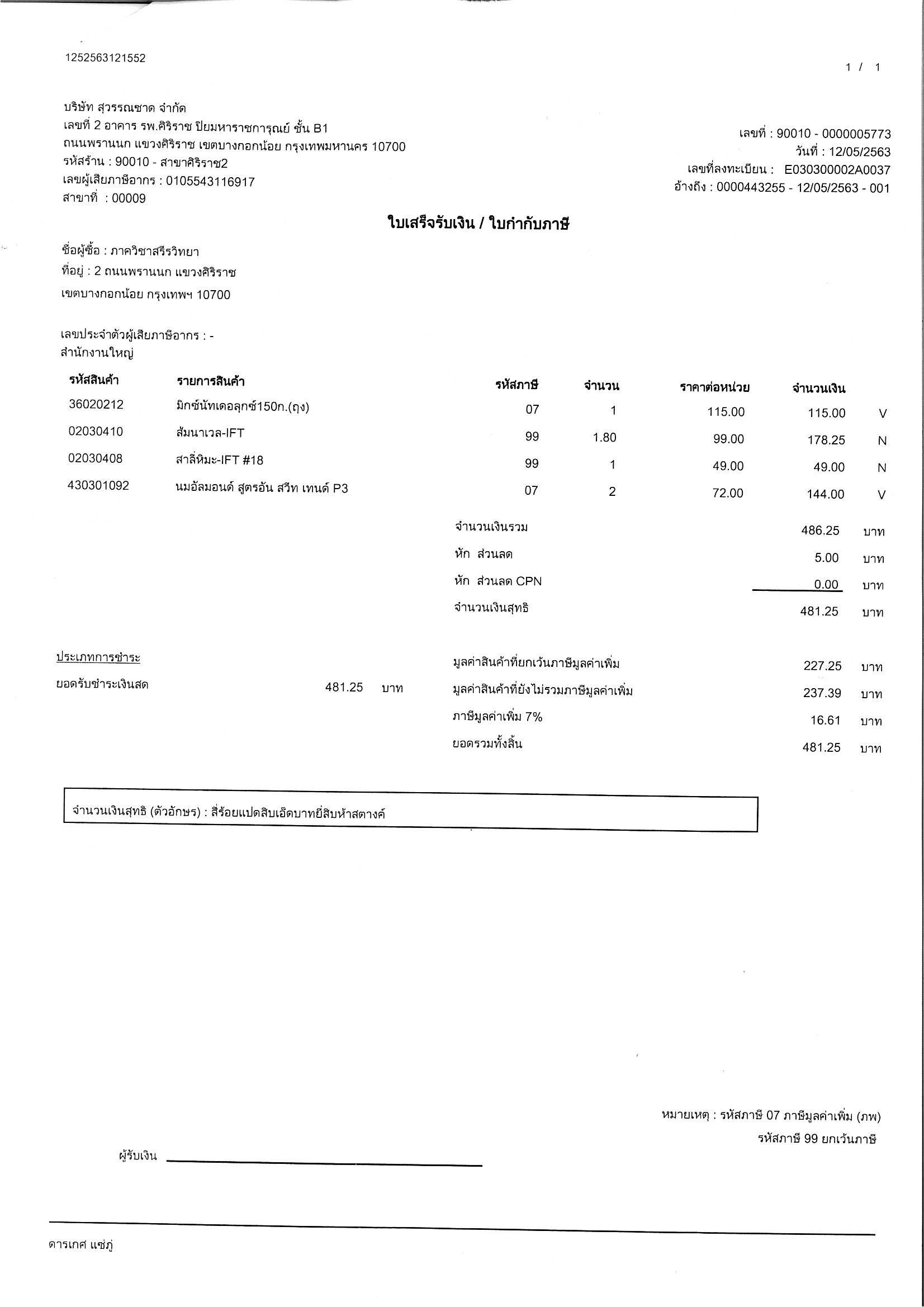 ไม่มีลายมือชื่อผู้รับเงิน
ไม่จัดว่าเป็นหลักฐานการจ่ายเงิน
11
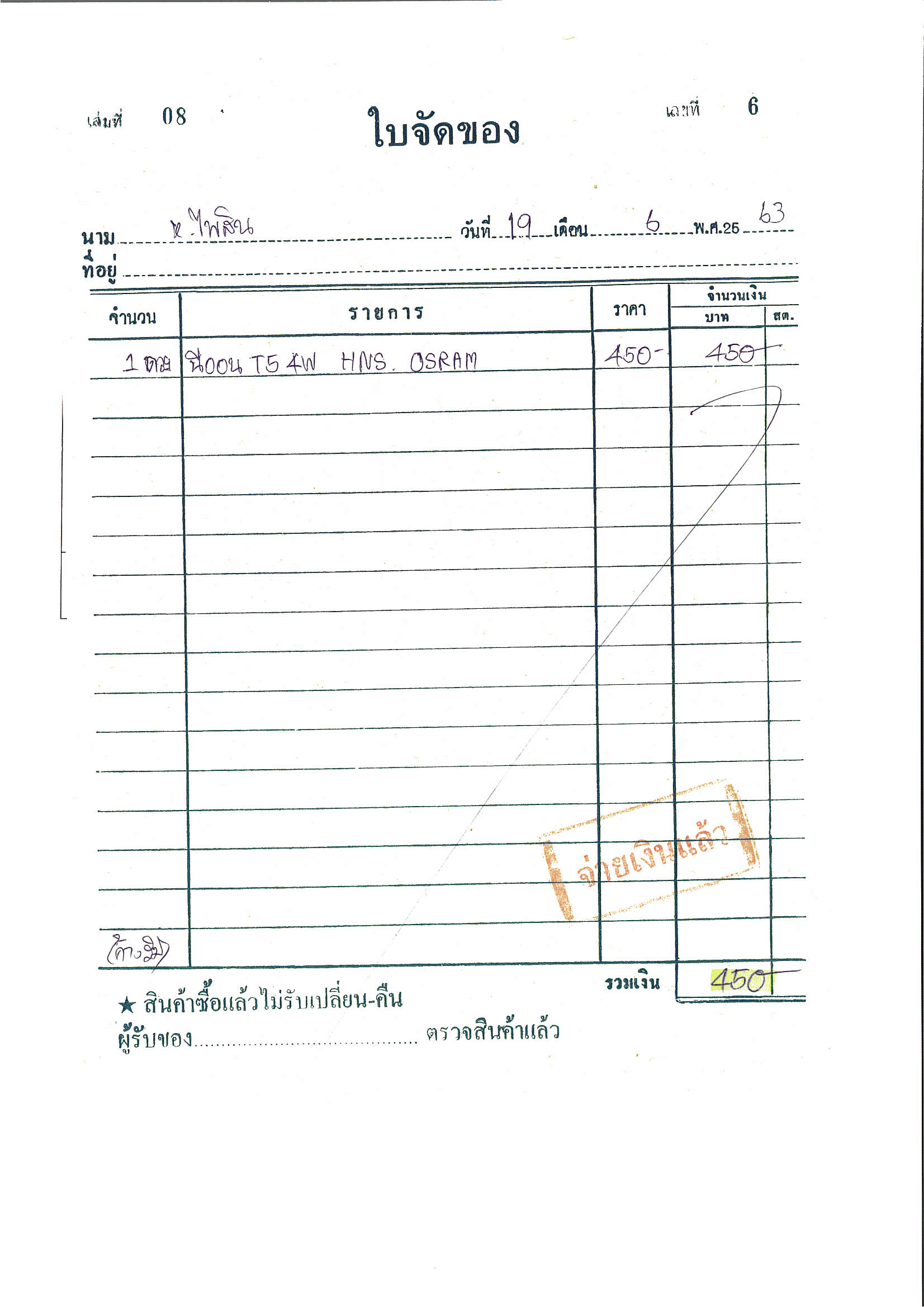 ไม่มีลายมือชื่อผู้รับเงิน
ไม่จัดว่าเป็นหลักฐานการจ่ายเงิน
12
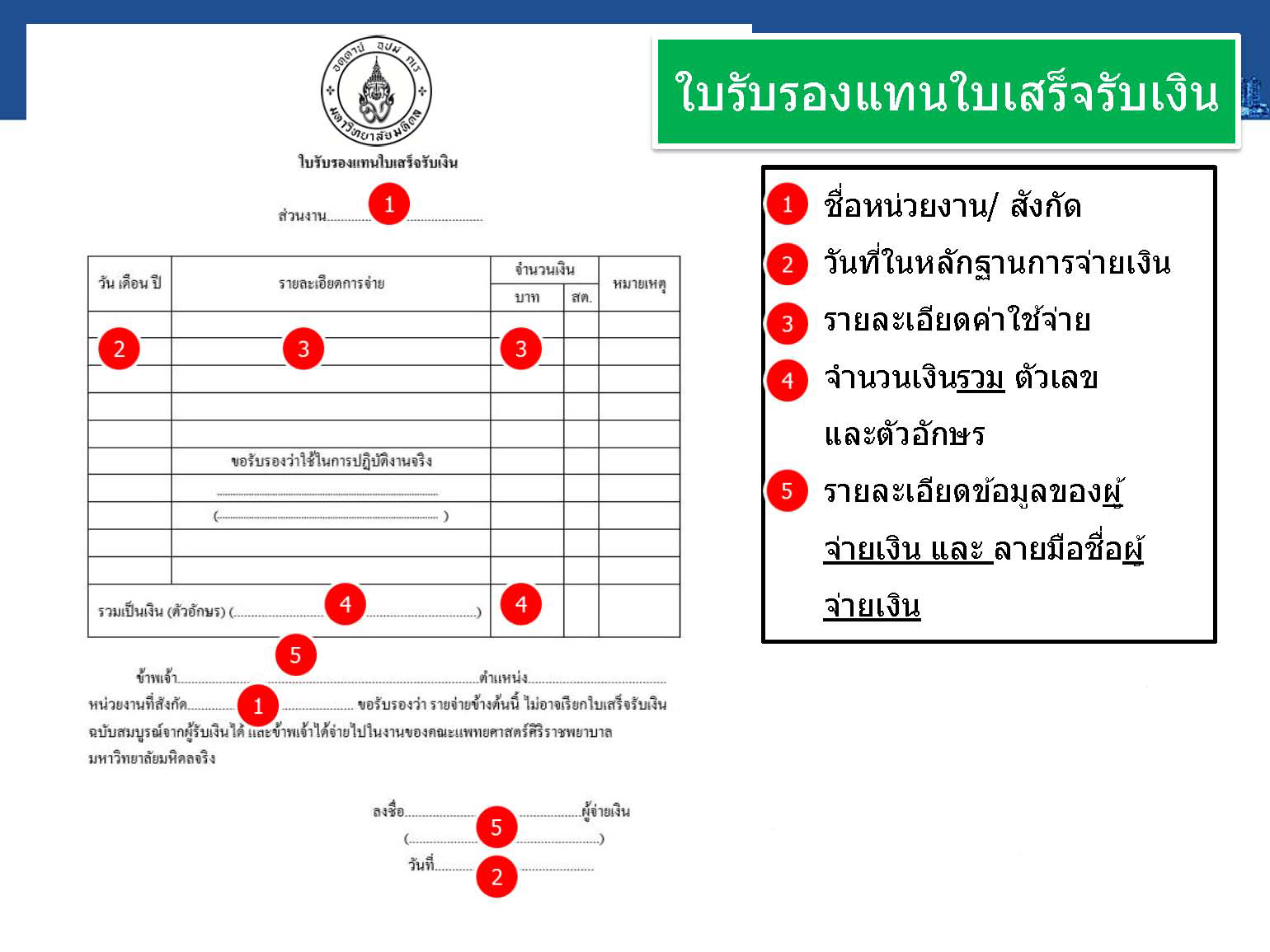 ใบเสร็จรับเงิน ที่ไม่สมบูรณ์ ต้องแนบ ใบรับรองแทนใบเสร็จรับเงิน
13
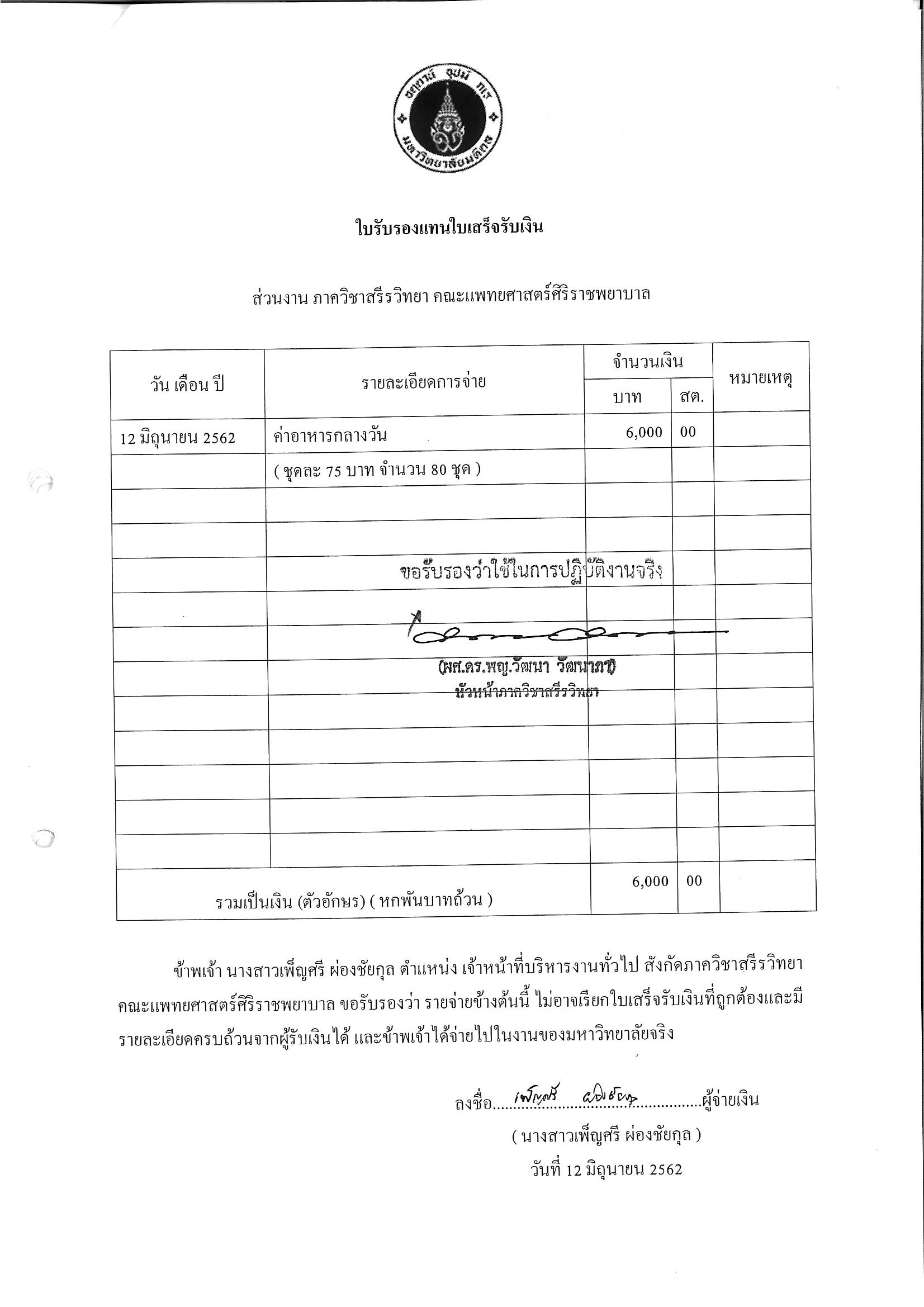 1
1. ชื่อหน่วยงาน/สังกัด
2. วันที่ในหลักฐานการจ่ายเงิน
3. รายละเอียดค่าใช้จ่าย
4. จำนวนเงินรวม ตัวเลขและตัวอักษร
5. รายละเอียดข้อมูลของผู้จ่ายเงิน 
    และลายมือชื่อผู้จ่ายเงิน
2
3
4
5
2
14
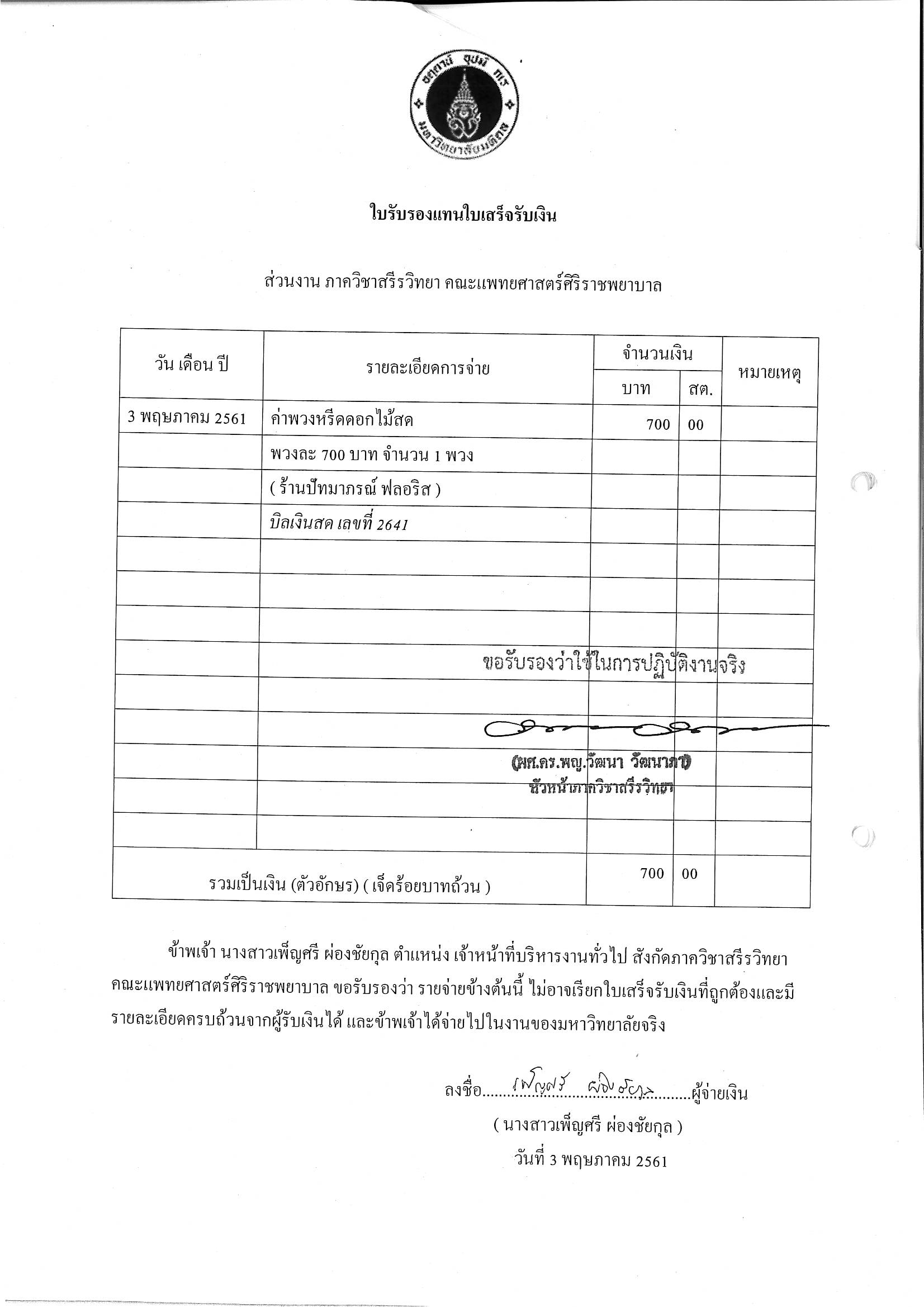 1
1. ชื่อหน่วยงาน/สังกัด
2. วันที่ในหลักฐานการจ่ายเงิน
3. รายละเอียดค่าใช้จ่าย
4. จำนวนเงินรวม ตัวเลขและตัวอักษร
5. รายละเอียดข้อมูลของผู้จ่ายเงิน 
    และลายมือชื่อผู้จ่ายเงิน
2
3
4
5
2
15
ประเภทของหลักฐานการจ่ายเงิน
สมบูรณ์
ไม่สมบูรณ์
ไม่มีหลักฐาน
“ ครบทั้ง 6 ส่วน ”
1. ชื่อ ที่อยู่ และ เลขประจำตัว
    ผู้เสียภาษี ของผู้รับเงิน
2. ชื่อ ที่อยู่ ของผู้จ่ายเงิน
3. วัน เดือน ปี ที่รับเงิน
4. รายการแสดงว่า เป็นค่าอะไร
5. จำนวนเงิน ทั้งตัวเลขและ
    ตัวอักษร
6. ลายมือชื่อ ของผู้รับเงิน
“ ขาดส่วนใดส่วนหนึ่ง ” 
ยกเว้น
ลายมือชื่อ ของผู้รับเงิน
ตามลักษณะของร้านค้า
ไม่สามารถออกหลักฐานการจ่ายเงินได้
ต้องแนบ
ใบรับรองแทนใบเสร็จรับเงิน
ต้องจัดทำ
ใบสำคัญรับเงินพร้อมสำเนาบัตรประชาชนของผู้รับเงิน
หากเป็น Electronic และครบถ้วน ก็ใช้ได้
16
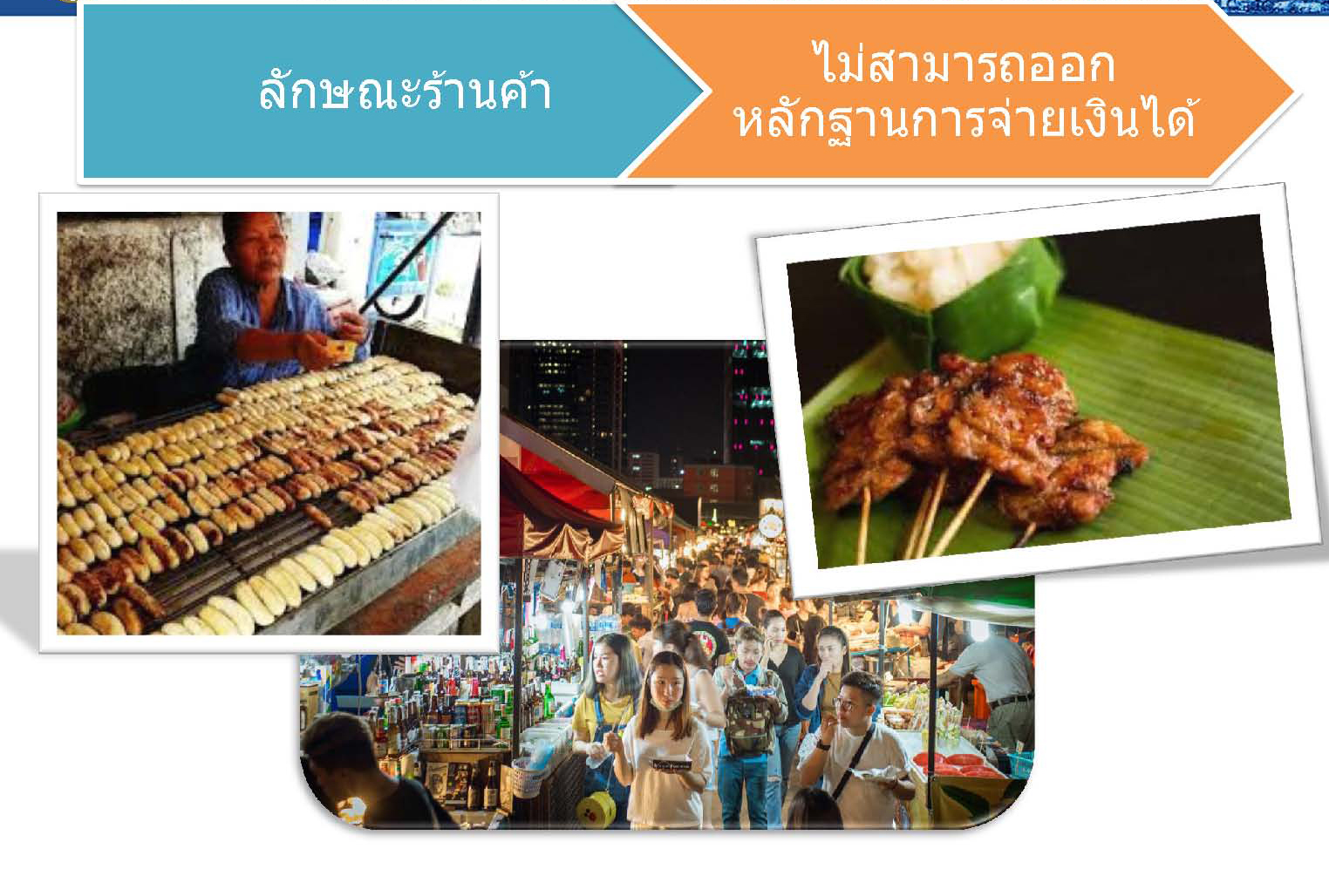 ไม่มีหลักฐานการจ่ายเงิน
ต้องจัดทำ
ใบสำคัญรับเงิน
17
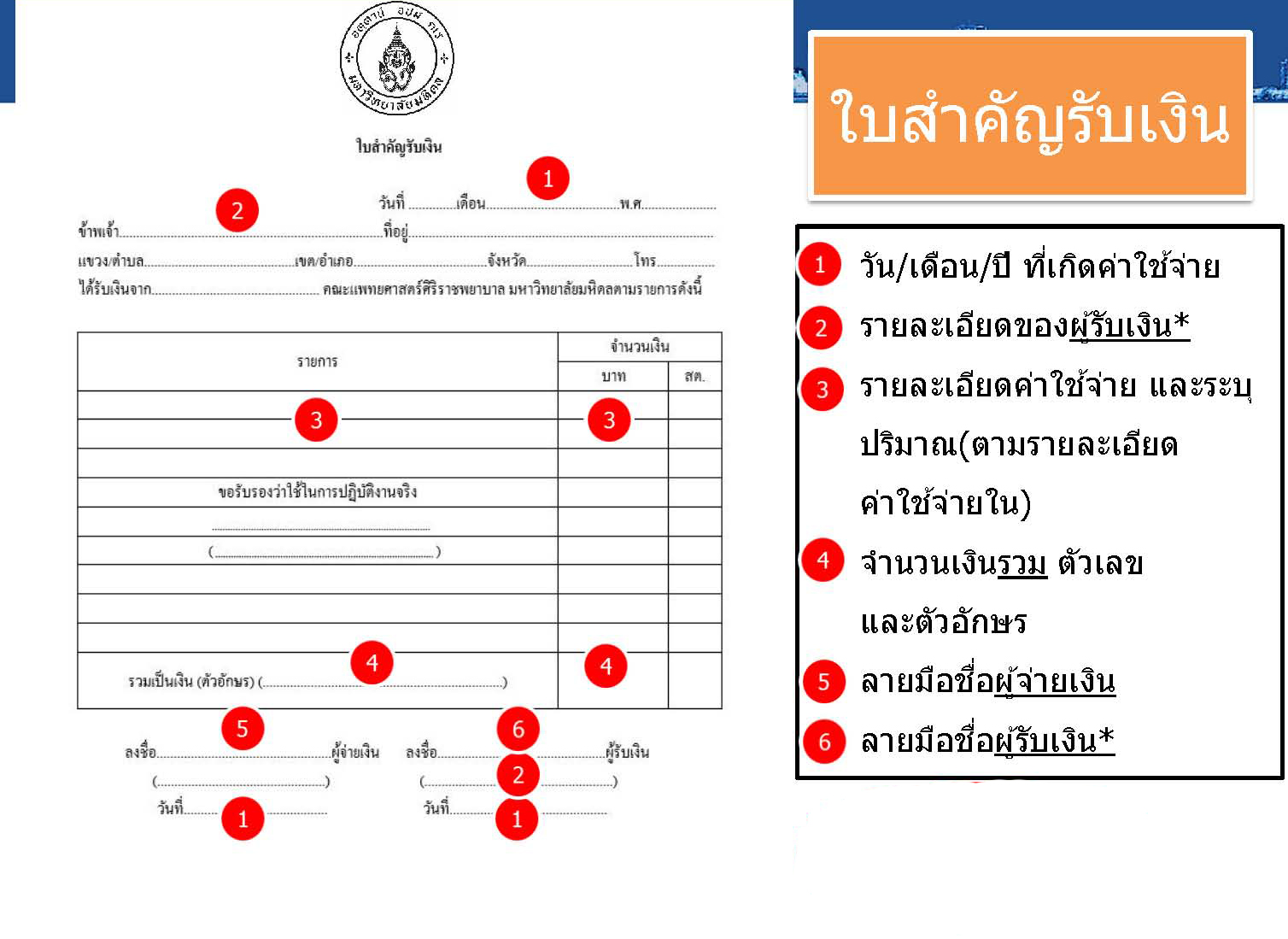 18
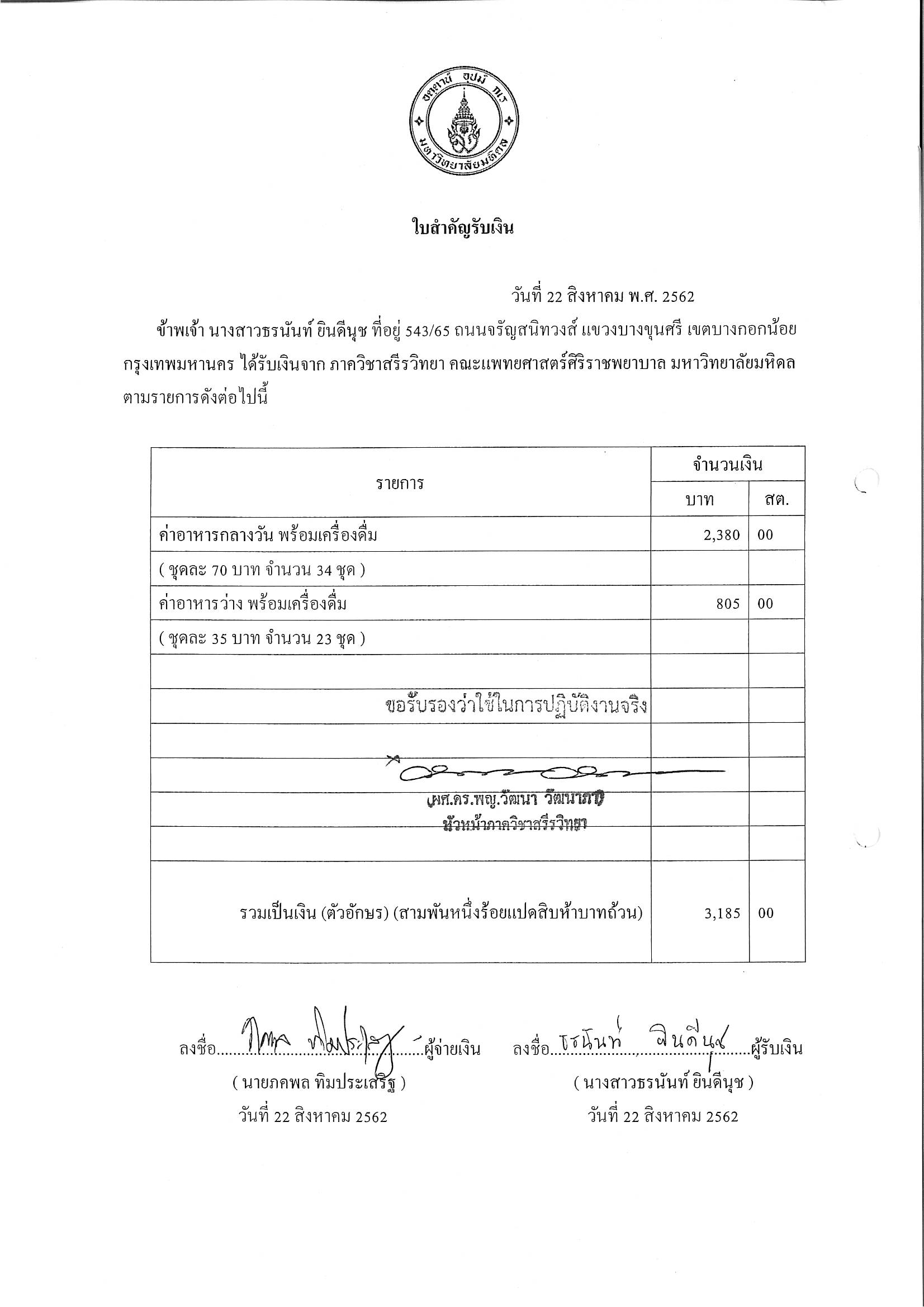 2
1
1. ว/ด/ป ที่เกิดค่าใช้จ่าย
2. รายละเอียดของผู้รับเงิน
3. รายละเอียดค่าใช้จ่าย 
    (พร้อมระบุปริมาณ)
4. จำนวนเงินรวม 
     (ตัวเลขและตัวอักษร)
5. ลายมือชื่อผู้จ่ายเงิน
6. ลายมือชื่อผู้รับเงิน
3
4
5
6
1
1
19
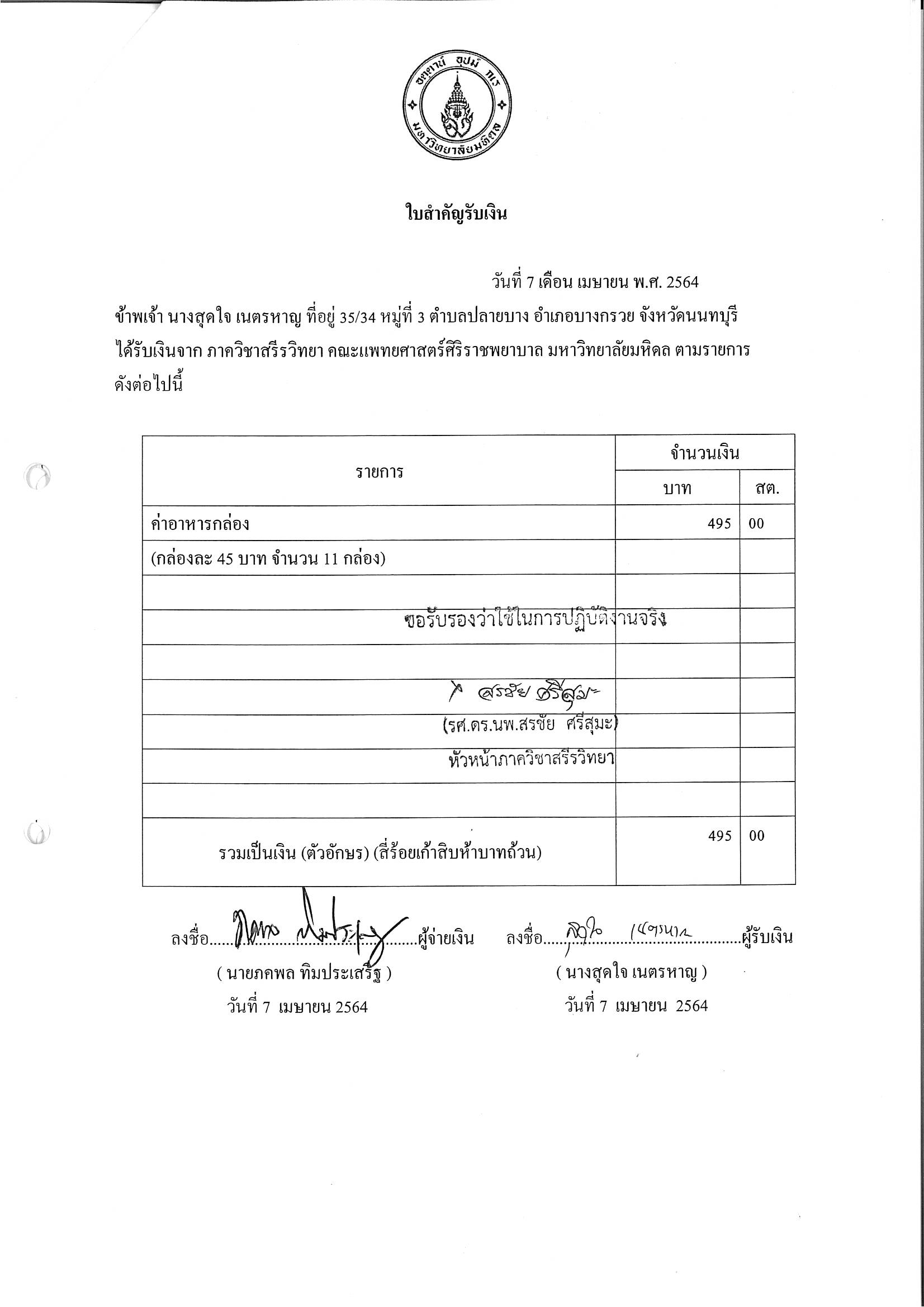 1. ว/ด/ป ที่เกิดค่าใช้จ่าย
2. รายละเอียดของผู้รับเงิน
3. รายละเอียดค่าใช้จ่าย 
    (พร้อมระบุปริมาณ)
4. จำนวนเงินรวม 
     (ตัวเลขและตัวอักษร)
5. ลายมือชื่อผู้จ่ายเงิน
6. ลายมือชื่อผู้รับเงิน
1
2
3
4
กรณีผู้รับเงินเป็นบุคลากรคณะและยอดเงินไม่เกิน 3,000 บาท ไม่ต้องแนบสำเนาบัตรประชาชน
6
5
1
1
20
เรียน  บุคลากรสายสนับสนุน ภาควิชาสรีรวิทยา ทุกท่าน
         ด้วย สำนักงานภาควิชาสรีรวิทยา มีความประสงค์ รวบรวมข้อมูลการไปปฏิบัติงานในนามของภาควิชา  
หรือเป็นผู้แทนไปประสานงานกับหน่วยงานภายนอกภาควิชาของบุคลากรสายสนับสนุนเพื่อจัดทำเป็น
ฐานข้อมูลสำหรับใช้ในการวางแผนและบริหารทรัพยากรบุคคลตามความเหมาะสมต่อไป
         ในการนี้ จึงขอความร่วมมือบุคลากรสายสนับสนุน โปรดกรอกข้อมูลที่มีความเกี่ยวข้องของตนเอง 
ลงใน Google Sheet File 

          ภายในวันที่ 30 กันยายน 2564 
        พร้อมขอบพระคุณมา ณ โอกาสนี้
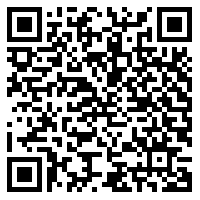 21
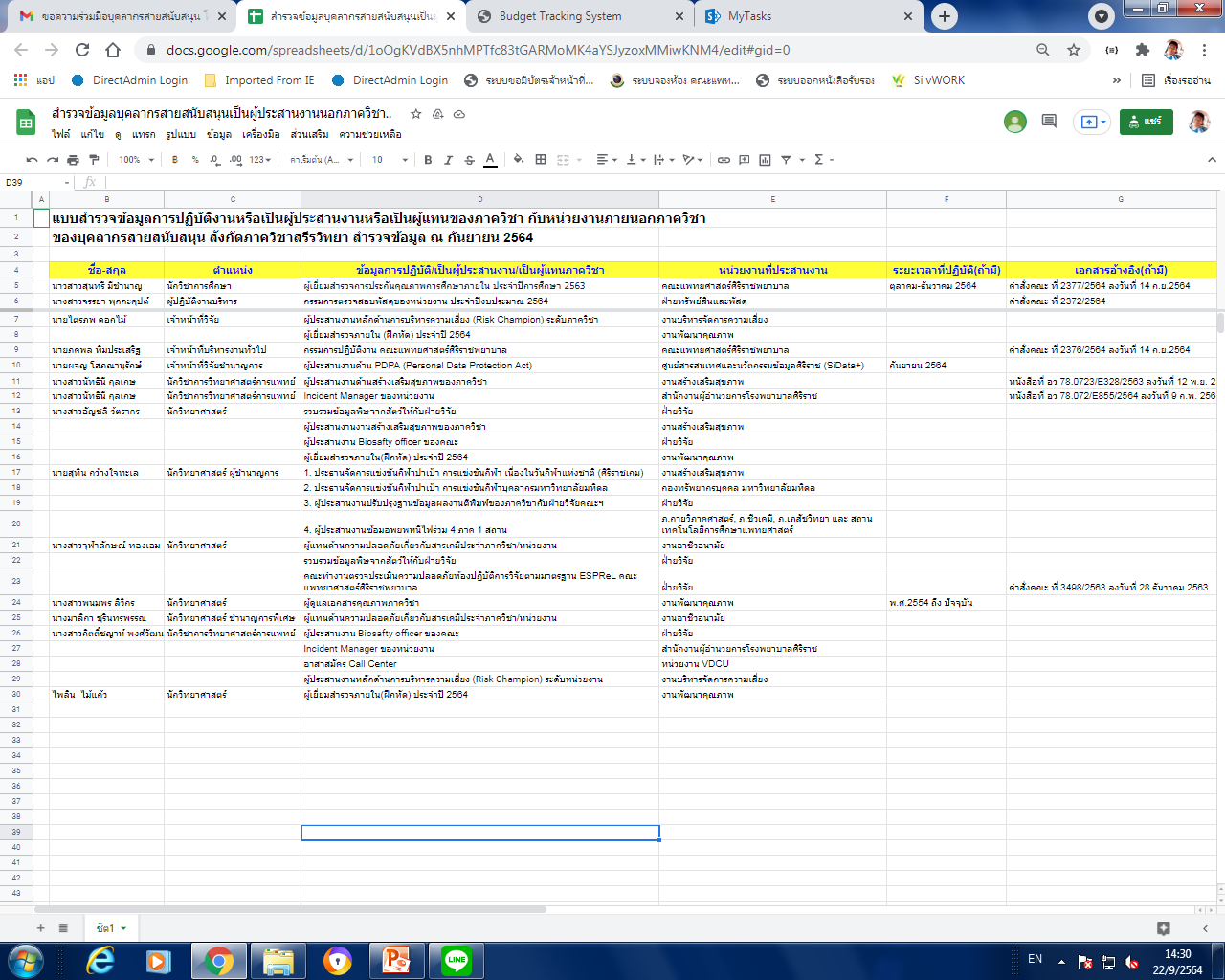 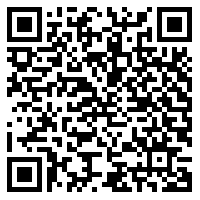 22
คำถาม ข้อสงสัย คำแนะนำ
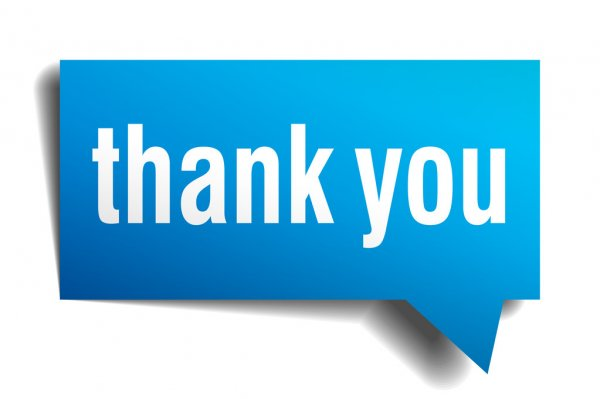 23